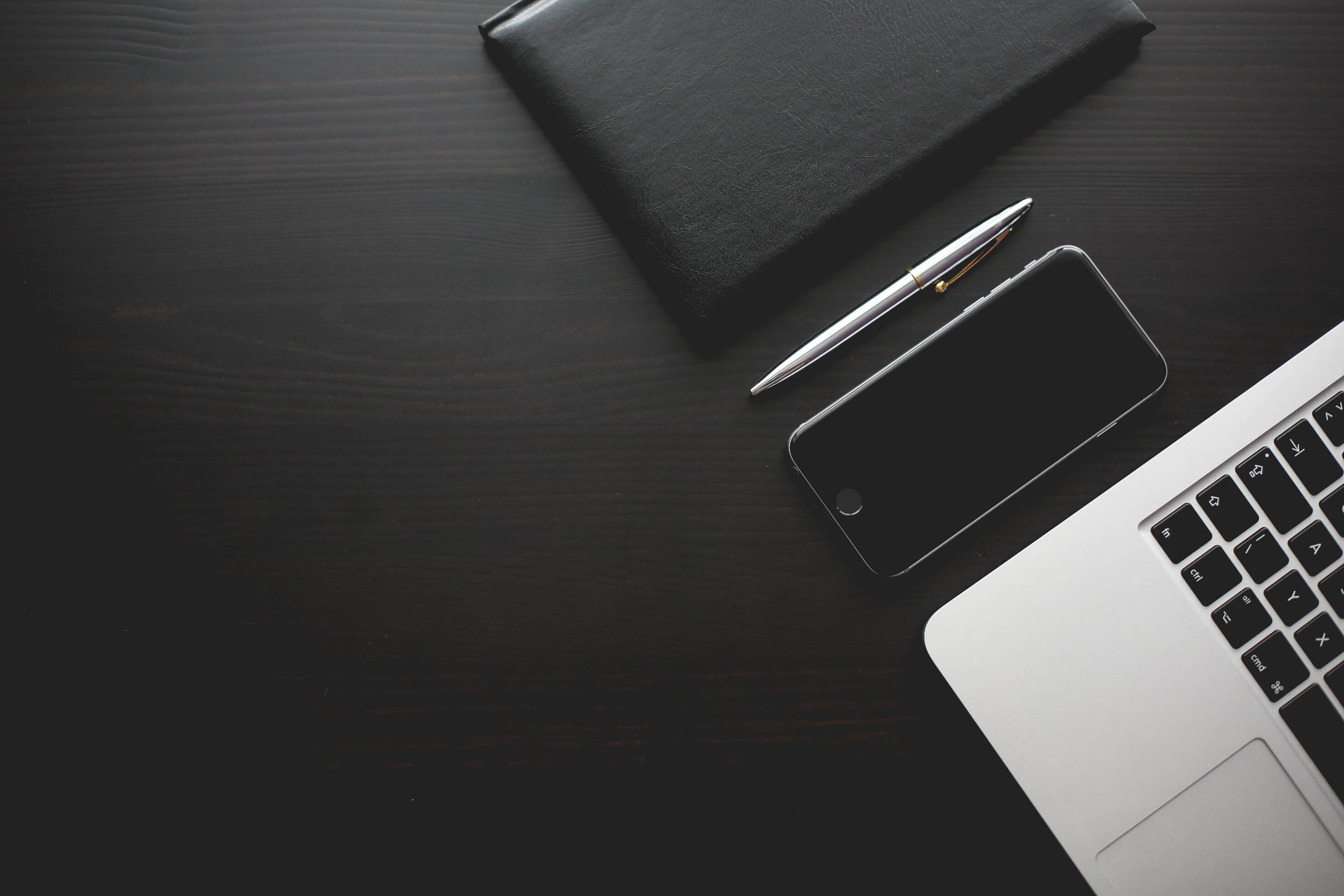 LOGO
创业/商业计划书
这里可以输入公司/团队名称
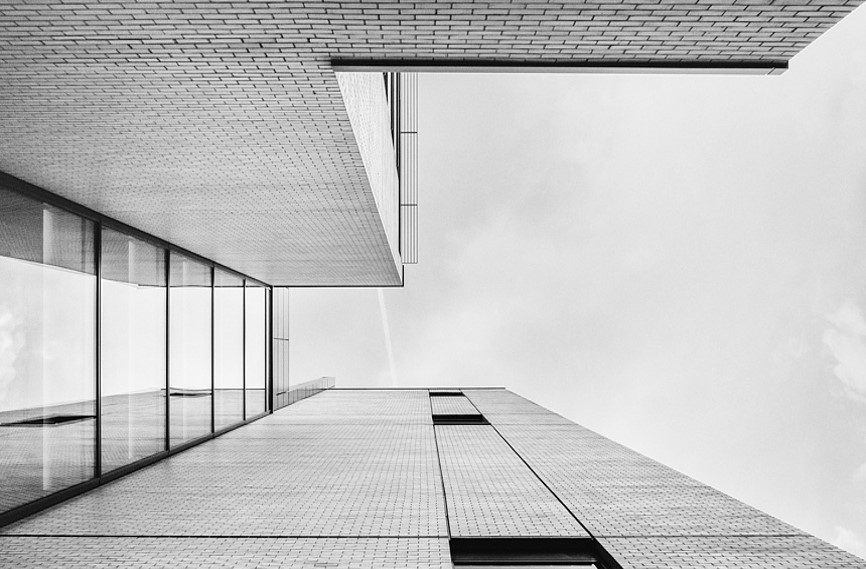 CONTENTS
公司与团队
01
项目介绍
02
产品与运营
03
发展前景
04
财务与融资
05
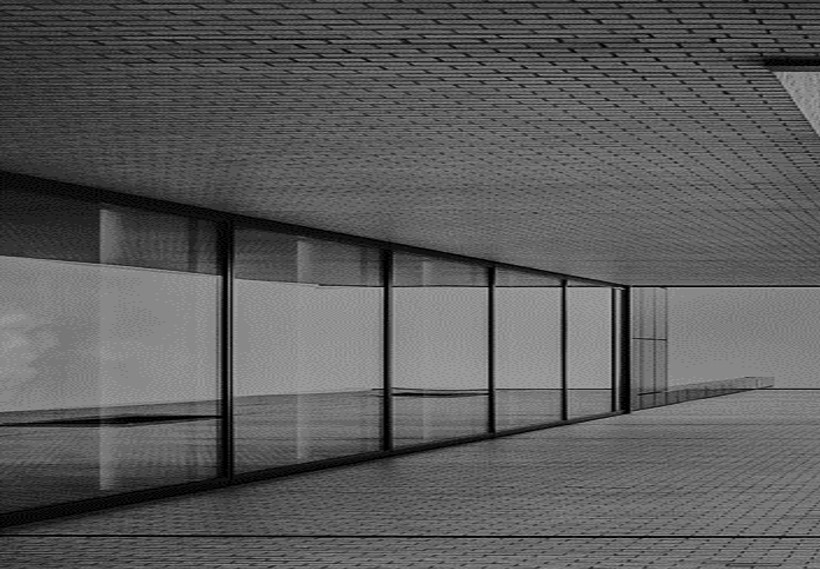 公司与团队
3
1
2
核心成员
公司简介
团队介绍
6
4
5
组织结构
项目成员
企业理念
7
公司大事记
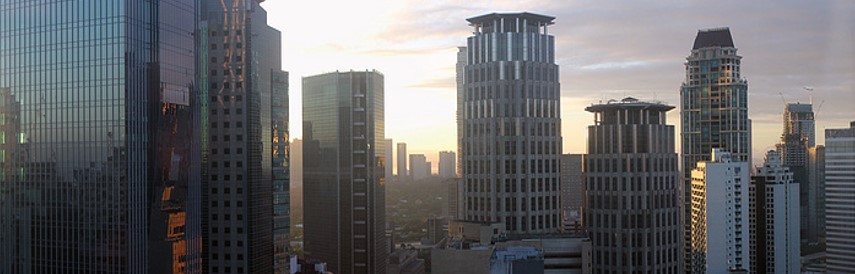 公司简介
COMPANY INTRODUCTION
关于我们
SHOWTIME商业计划书制作创于2016年5月15日主业帮助企业美化及分析商业计划书，提供商业模式咨询，提供平面PPT模板，可个性化定制。
团队介绍
TEAM TO INTRODUCE
梦想
责任
专业
这里添加标题
活力
SHOWTIME设计专门帮助企业个人制作路演商业PPT及企业汇报工作模板制作可定制；SHOWTIME设计专门帮助企业个人制作路演商业PPT及企业汇报工作模板制作可定制；
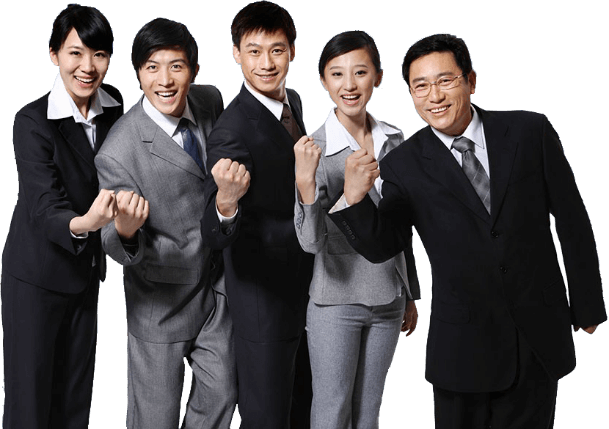 项目成员
MEMBERS OF THE PROJECT
姓名：MEMBERS
职位：人事部经理
姓名：郝帅
职位：市场部经理
姓名：JMEMB
职位：销售部经理
姓名：郝爽
职位：设计部总监
请在这里输入本职位日常工作和详细的文字介绍信息。
请在这里输入本职位日常工作和详细的文字介绍信息。
请在这里输入本职位日常工作和详细的文字介绍信息。
请在这里输入本职位日常工作和详细的文字介绍信息。
核心成员
THE CORE MEMBERS
团队协作
70%
沟通交流
60%
83%
90%
业务知识
年资经验
人物介绍：
Divad
销售总监
SHOWTIME设计专门帮助企业个人制作路演商业PPT及企业汇报工作模板制作可定制；SHOWTIME设计专门帮助企业个人制作路演商业PPT及企业汇报工作模板制作可定制；
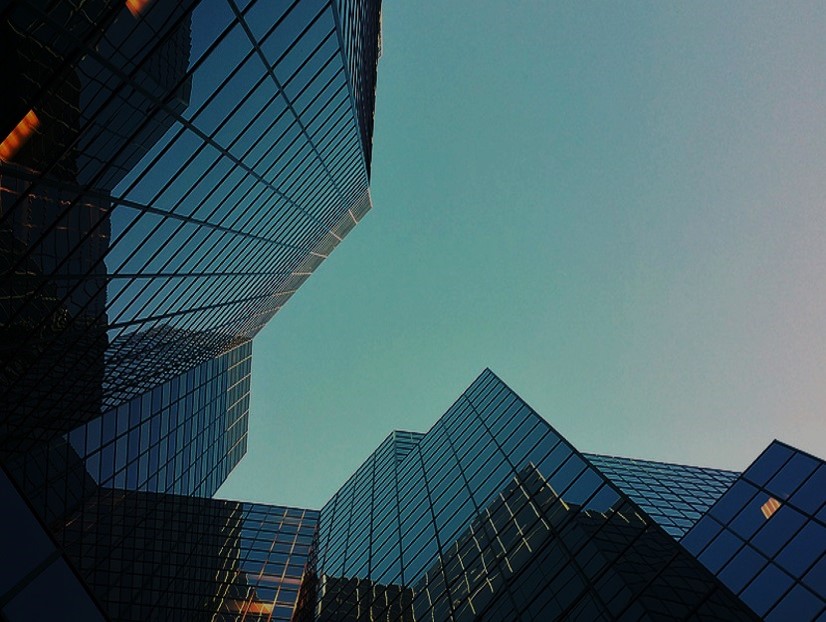 公司结构
THE STRUCTURE OF THE ORGANIZATION
董事会
特许授权合作伙伴
法务部
总经理
市场部
经理
某某公司
深圳起点科技有限公司
市场部
品质部
采购部
综合部
财务部
研发部
售后中心
硬件测试部
客服事业部
工程监督部
餐饮管理系统研发部
酒店管理系统研发部
康乐管理系统研发部
无线电子菜谱研发部
新概念产品研发部
售后部门①
售后部门②
售后部门③
综合部
国内事业部
海外事业部
人力资源部
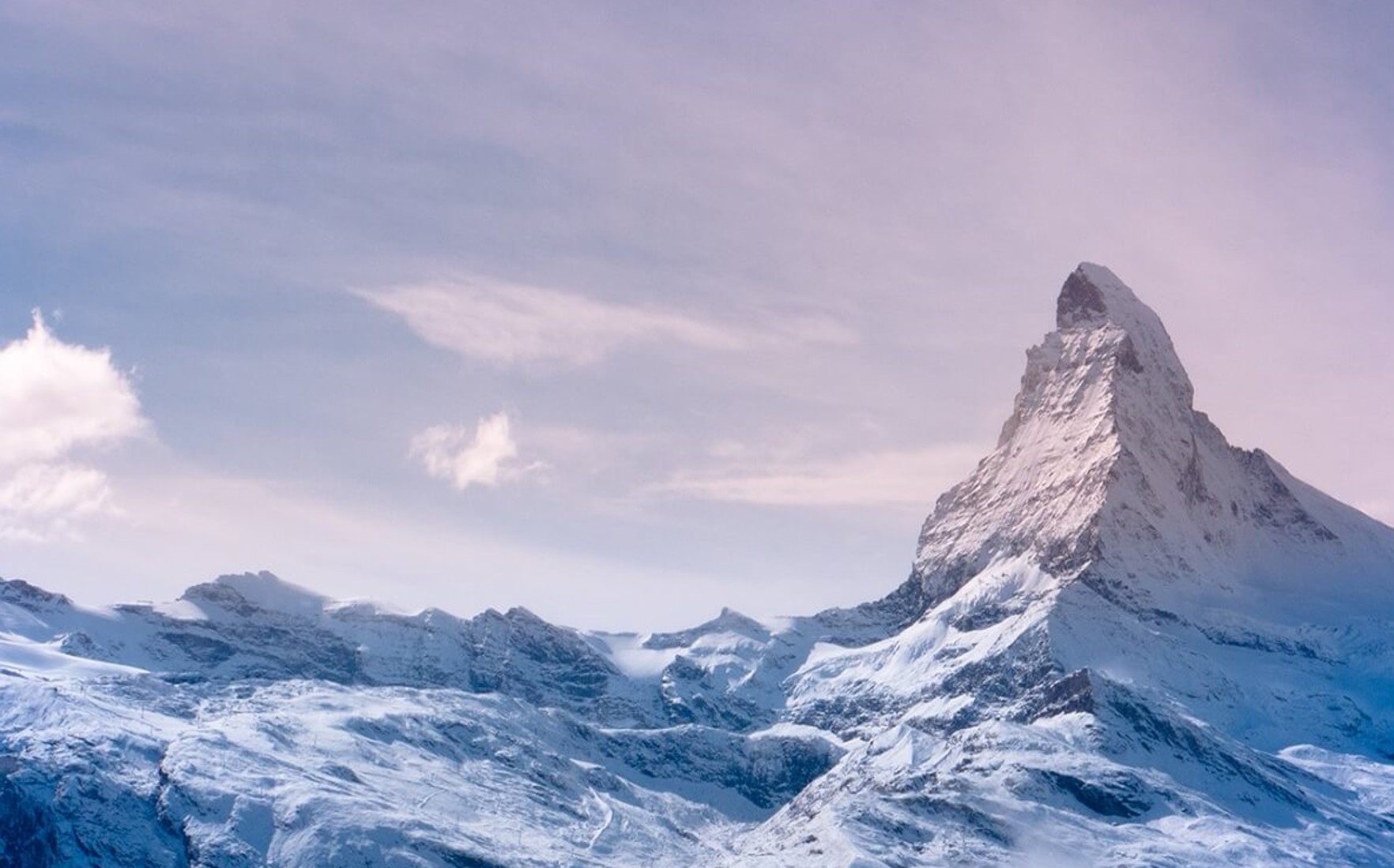 公司大事记
THE COMPANY MEMORABILIA
2016年1月1日
此处添加详细文本描述，建议与标题相关并符合整体语言风格，语言描述
2015年1月1日
此处添加详细文本描述，建议与标题相关并符合整体语言风格，语言描述
2012年1月1日
此处添加详细文本描述，建议与标题相关并符合整体语言风格，语言描述
企业理念
ENTERPRISE IDEA
先进
力量
以人
为本
科技
创新
在此录入上述图表的综合描述说明，在此录入上述图表的上述图表的综合描述说明入。在此录入上述图表的综合描述说明，在此录入上述图表的上述图表的综合描述说明入。在此录入上述图表的综合描述说明，在此录入上述图表的上述图表的综合描述说明入。
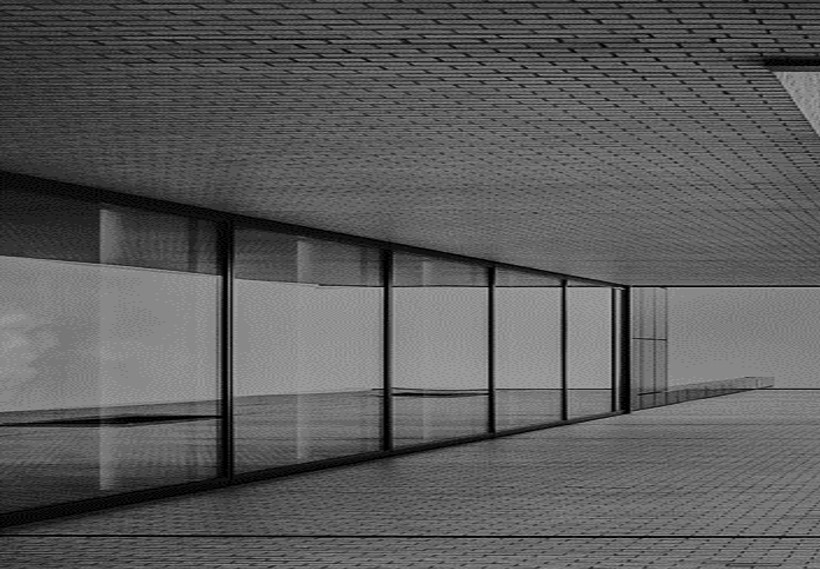 项目介绍
3
1
2
需求分析
项目来源
需解决问题
6
4
5
竞争对手
我们的优势
行业前景
7
可行性分析
项目来源
PROJECT SOURCE
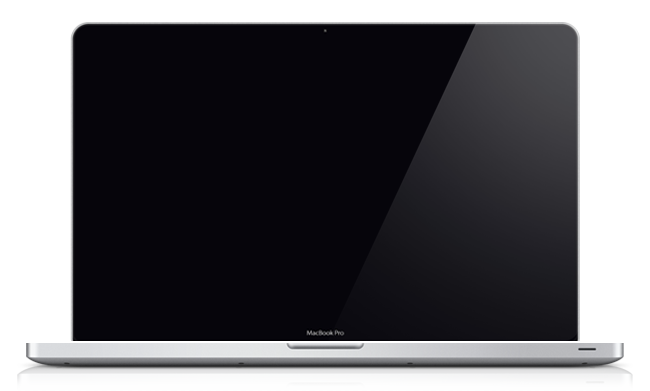 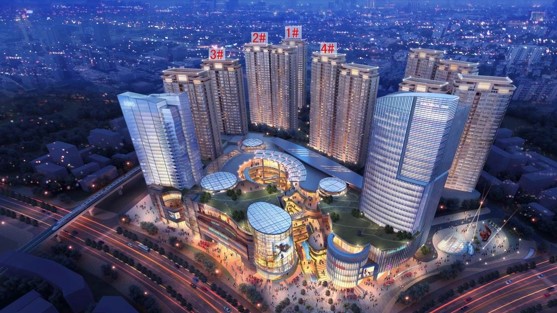 输入标题
此处添加详细文本描述，建议与标题相关并符合整体语言风格，语言描述；此处添加详细文本描述，建议与标题相关并符合整体语言风格，语言描述
80%
30%
50%
线下渠道
线上渠道
门店渠道
需求分析
DEMAND ANALYSIS
需求解析将目前需求状况细分罗列
需求解析将目前需求状况细分罗列
需求
对象
需求解析将目前需求状况细分罗列
需求解析将目前需求状况细分罗列
需求解析将目前需求状况细分罗列
需求解析将目前需求状况细分罗列
单击此处添加标题
单击此处添加标题
单击此处添加标题
单击此处添加标题
此处添加详细文本描述，建议与标题相关并符合整体语言风格.
此处添加详细文本描述，建议与标题相关并符合整体语言风格.
此处添加详细文本描述，建议与标题相关并符合整体语言风格.
此处添加详细文本描述，建议与标题相关并符合整体语言风格.
需要解决的问题
NEED TO SOLVE THE PROBLEM
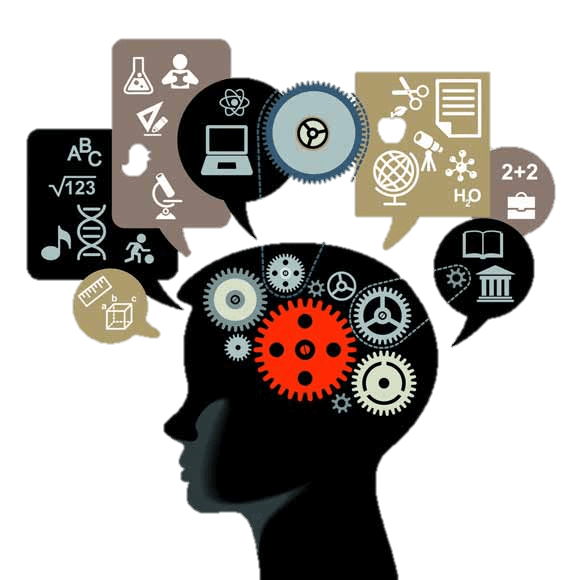 行业前景
INDUSTRY OUTLOOK
240
170
165
160
130
128
125
110
2009
2010
2011
2012
2013
2014
2015
2016
平均同比增长率 30%平均环比增长率 30%
通讯业市场总量
7,820,0000
此处添加企业优势的详细文本描述，建议与标题相关并符合整体语言风格.。
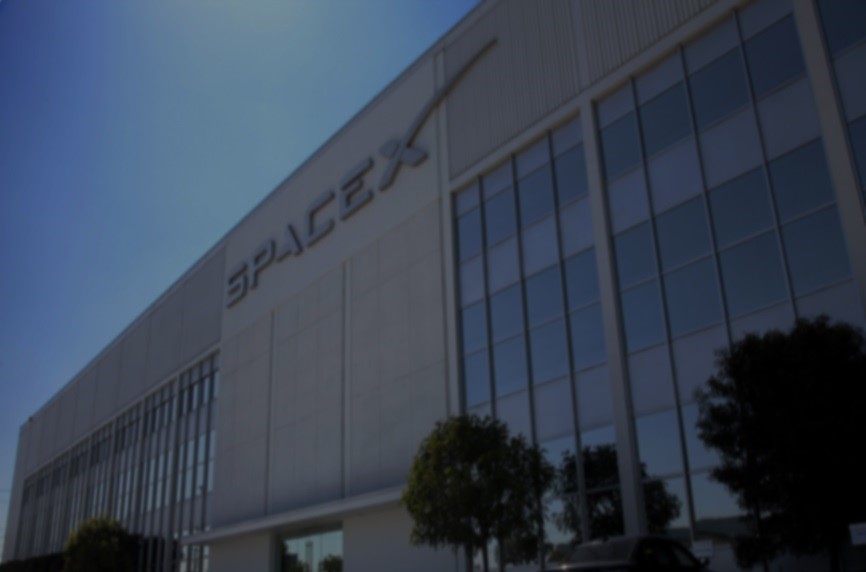 竞争对手分析
COMPETITOR ANALYSIS
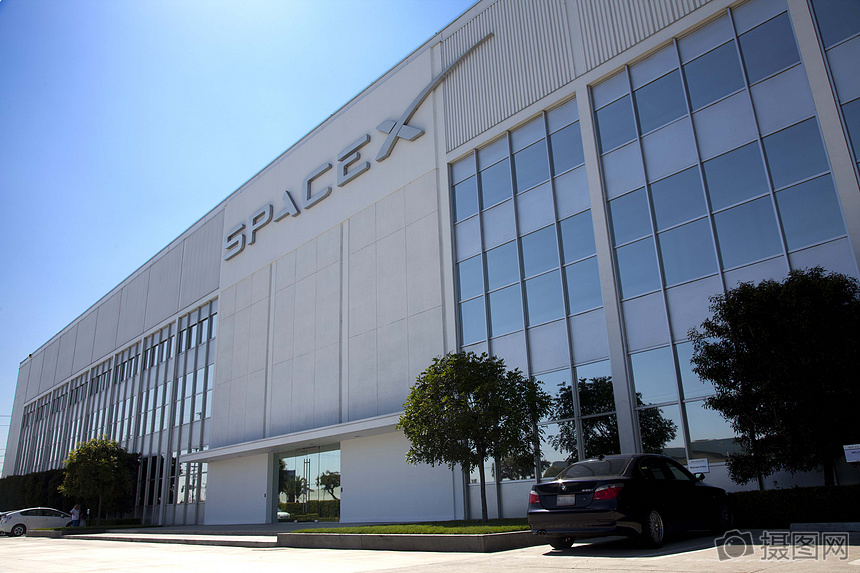 市场占有率
21%
竞争对手公司名称
分析竞争对手的优势和略势，竞争对手的市场、竞争对手的营销方案、竞争对手的推广、预测竞争对手的下一步计划。
我们的优势
OUR ADVANTAGES
此处添加企业优势的详细文本描述，建议与标题相关并符合整体语言风格.此处添加企业优势的详细文本描述，建议与标题相关并符合整体语言风格.
创新
优势
此处添加企业优势的详细文本描述，建议与标题相关并符合整体语言风格.此处添加企业优势的详细文本描述，建议与标题相关并符合整体语言风格.
渠道
优势
可行性分析
FEASIBILITY ANALYSIS
此处添加详细文本描述，建议与标题相关并符合整体语言风格.
D
此处添加详细文本描述，建议与标题相关并符合整体语言风格.
C
此处添加详细文本描述，建议与标题相关并符合整体语言风格.
B
此处添加详细文本描述，建议与标题相关并符合整体语言风格.
A
LOGO
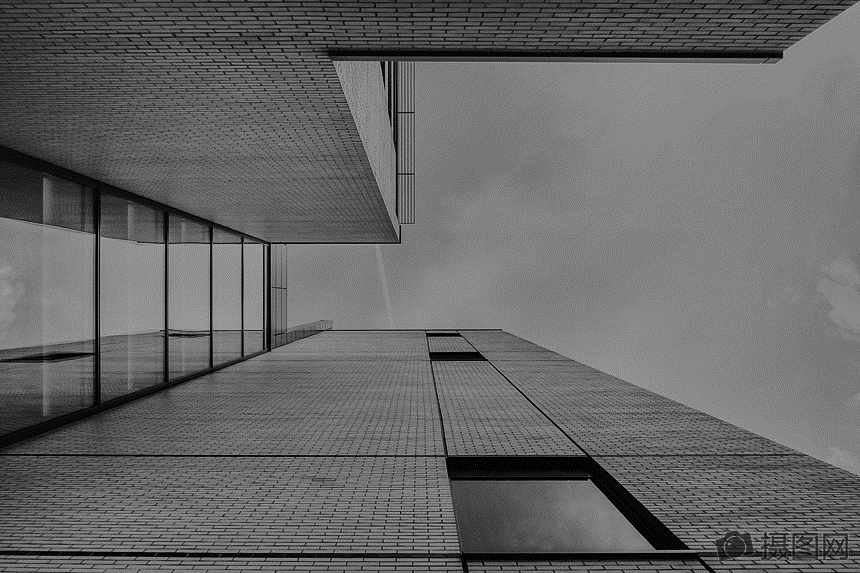 产品与运营
3
1
2
产品形式
产品概述
产品功能
6
4
5
落地推广
执行方式
网络营销
7
利润来源分析
产品概述
PRODUCT OVERVIEW
产品介绍
产品标题
此处添加企业产品的内容详细文本描述，建议与标题相关并符合整体语言风格.此处添加企业优势的详细文本描述，建议与标题相关并符合整体语言风格.
产品形式
PRODUCT FORM
此处添加企业产品的内容详细文本描述，建议与标题相关并符合整体语言风格.
线下门店
此处添加企业产品的内容详细文本描述，建议与标题相关并符合整体语言风格.
电脑客户端
此处添加企业产品的内容详细文本描述，建议与标题相关并符合整体语言风格.
手机APP
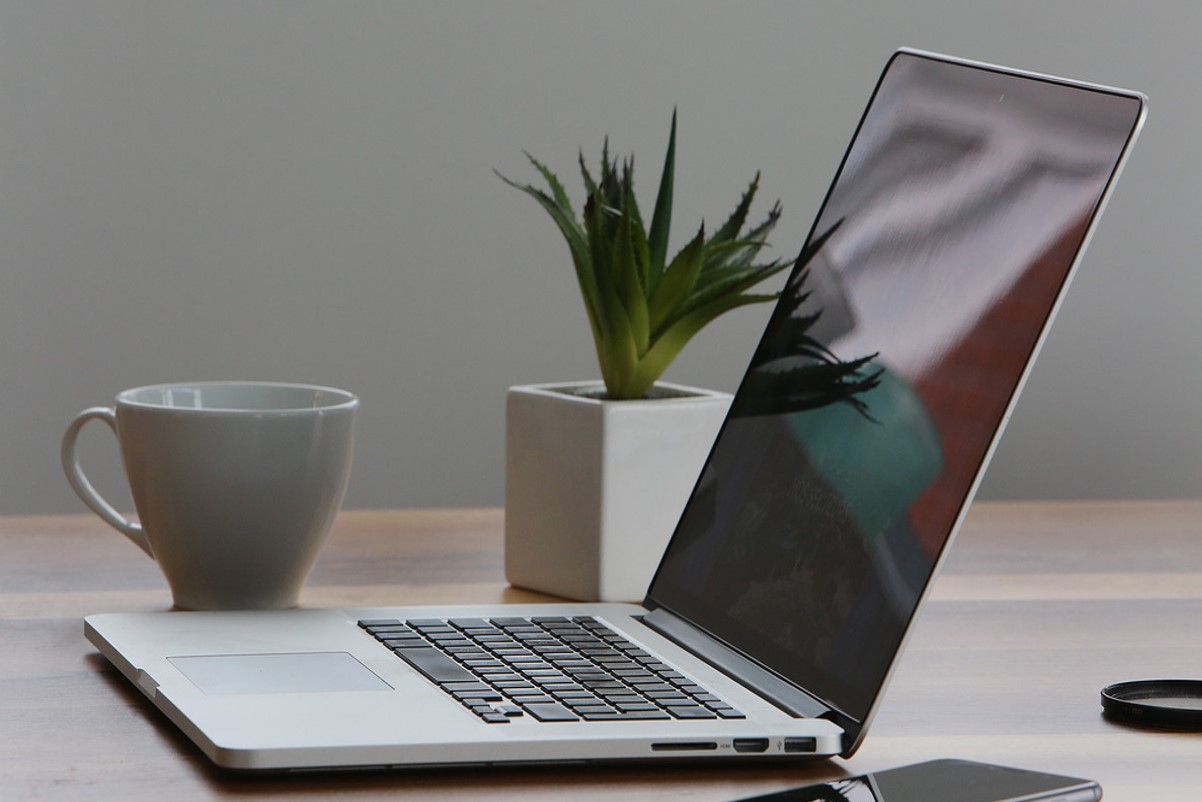 产品功能
PRODUCT FEATURES
您的内容打在这里，或者通过复制您的文本后，在此框中选择粘贴，并选择只保留文字，在此录入上述图表的描述说明。
您的内容打在这里，或者通过复制您的文本后，在此框中选择粘贴，并选择只保留文字，在此录入上述图表的描述说明。
您的内容打在这里，或者通过复制您的文本后，在此框中选择粘贴，并选择只保留文字，在此录入上述图表的描述说明。
您的内容打在这里，或者通过复制您的文本后，在此框中选择粘贴，并选择只保留文字，在此录入上述图表的描述说明。
网络营销方案
INTERNET MARKETING
QQ空间
微博营销
利用QQ空间来进行朋友圈间的传播，达到广告目的。利用QQ空间来进行朋友圈间的传播，达到广告目的。
利用新浪微博来进行传播利用新浪微博来进行传播利用新浪微博来进行传播.
网络营销
微信营销
本地论坛社区
利用微信朋友圈间的传播，达到广告目的。利用微信朋友圈间的传播，达到广告目的，利用微信朋友圈间的传播，达到广告目。
利用QQ空间来进行朋友圈间的传播，达到广告目的。利用QQ空间来进行朋友圈间的传播，达到广告目的
执行方式
IMPLEMENT WAY
填入标题
此处添加内容详细文本描述，建议与标题相关并符合整体语言风格.
此处添加内容详细文本描述，建议与标题相关并符合整体语言风格.
此处添加内容详细文本描述，建议与标题相关并符合整体语言风格.
可行性分析
FEASIBILITY ANALYSIS
竞争市场分析
宏观市场分析
此处添加内容详细文本描述，建议与标题相关并符合整体语言风格.
此处添加内容详细文本描述，建议与标题相关并符合整体语言风格.
1
2
3
4
5
财务分析
商圈分析
项目定位
此处添加内容详细文本描述，建议与标题相关并符合整体语言风格.
此处添加内容详细文本描述，建议与标题相关并符合整体语言风格.
此处添加内容详细文本描述，建议与标题相关并符合整体语言风格.
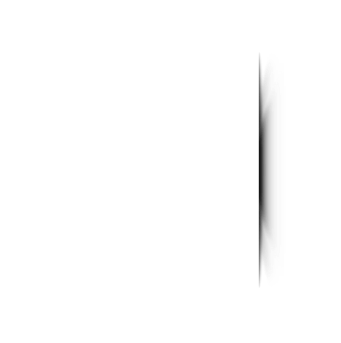 利润来源分析
SOURCE OF PROFITS ANALYSIS
市场利润支点
此处添加详细文本描述，建议与标题相关并符合整体语言风格，语言描述尽量简洁生动。尽量将每页幻灯片的字数控制在200字以内，据统计每页幻灯片的最好控制在5分钟之内。
50%
20%
40%
35%
45%
内容标题
内容标题
内容标题
内容标题
内容标题
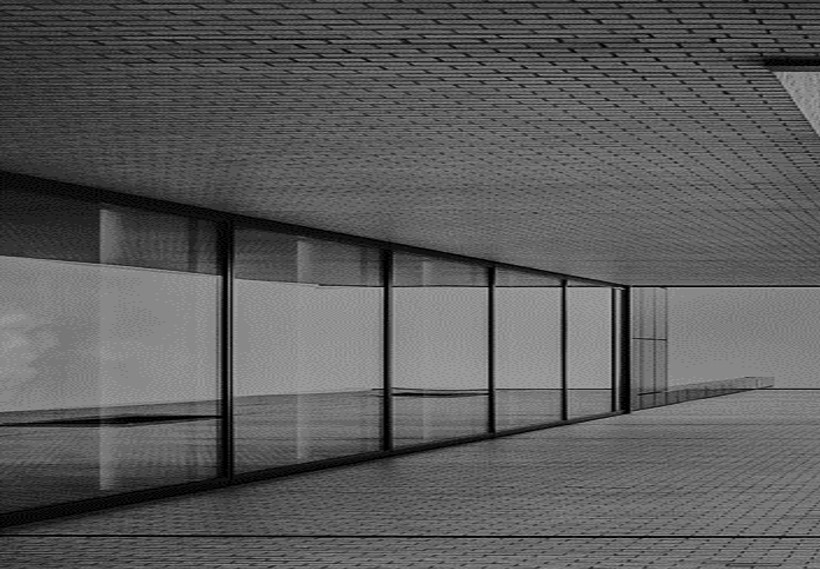 发展前景
3
1
2
市场拓展
产品开发
五年发展
6
4
5
短期盈利
风险保障
销售网络
产品开发计划
PRODUCT DEVELOPMENT PLAN
计划流程
此处添加内容详细文本描述，建议与标题相关并符合整体语言风格.此处添加内容详细文本描述，建议与标题相关并符合整体语言风格.
计划
计划
计划
计划
此处添加详细文本描述，建议与标题相关并符合整体语言风格，语言描述尽量简洁生动。
此处添加详细文本描述，建议与标题相关并符合整体语言风格，语言描述尽量简洁生动。
此处添加详细文本描述，建议与标题相关并符合整体语言风格，语言描述尽量简洁生动。
此处添加详细文本描述，建议与标题相关并符合整体语言风格，语言描述尽量简洁生动。
市场开拓计划
MARKET DEVELOPMENT PLAN
填入标题
此处添加详细文本描述，建议与标题相关并符合整体语言风格，语言描述尽量简洁生动。
2
内容摘要内容摘要
1
3
内容摘要内容摘要
5
内容摘要内容摘要
内容摘要内容摘要
4
6
内容摘要内容摘要
内容摘要内容摘要
五年发展计划
FIVE YEARS DEVELOPMENT PLAN
2018
输入名称
在此输入详细文字介绍，
和详细信息。
2020
输入名称
在此输入详细文字介绍，
和详细信息。
2017
输入名称
在此输入详细文字介绍，
和详细信息。
2016
输入名称
在此输入详细文字介绍，
和详细信息。
2019
输入名称
在此输入详细文字介绍，
和详细信息。
销售网络布局
SALES NETWORK LAYOUT
西藏
3896万
23%
山东
1896万
四川
1300万
12%
18%
广东
4100万
31%
此处添加详细文本描述，建议与标题相关并符合整体语言风格
此处添加详细文本描述，建议与标题相关并符合整体语言风格
此处添加详细文本描述，建议与标题相关并符合整体语言风格
此处添加详细文本描述，建议与标题相关并符合整体语言风格
短期盈利计划
SHORT-TERM PROFIT PLAN
+
+
+
填入标题
填入标题
填入标题
填入标题
填入标题
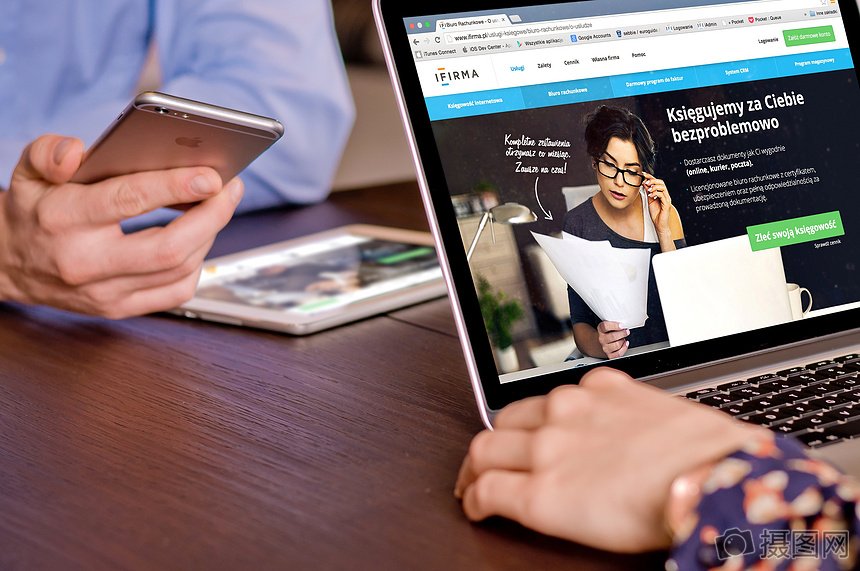 在此录入上述图表的综合描述说明，在此录入上述图表的上述图表的综合描述说明入。在此录入上述图表的综合描述说明，在此录入上述图表的上述图表的综合描述说明入。在此录入上述图表的综合描述说明，在此录入上述图表的上述图表的综合描述说明入。在此录入上述图表的综合描述说明，在此录入上述图表的上述图表的综合描述说明入。
风险保障措施
RISK SAFEGUAR MEASURES
在此录入上述图表的综合描述说明，在此录入上述图表的上述图表的综合描述说明。
保障计划
在此录入上述图表的综合描述说明，在此录入上述图表的上述图表的综合描述说明。
保障计划
在此录入上述图表的综合描述说明，在此录入上述图表的上述图表的综合描述说明。
保障计划
在此录入上述图表的综合描述说明，在此录入上述图表的上述图表的综合描述说明。
保障计划
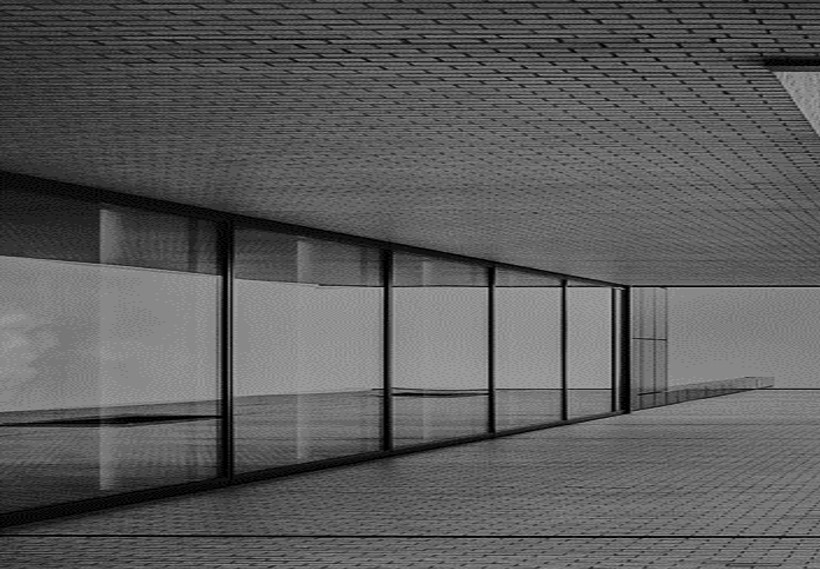 财务与融资
3
1
2
资金缺口
成本预算
融资计划
4
5
结束语
资金用途
成本预算
COST BUDGET
预算计划
项目一
20%
在此录入上述图表的综合描述说明，在此录入上述图表的上述图表的综合描述说明。
项目二
40%
在此录入上述图表的综合描述说明，在此录入上述图表的上述图表的综合描述说明。
项目三
60%
项目四
80%
资金缺口
THE FUNDING GAP
在此录入上述图表的综合描述说明，在此录入上述图表的上述图表的综合描述说明。
在此录入上述图表的综合描述说明，在此录入上述图表的上述图表的综合描述说明。
在此录入上述图表的综合描述说明，在此录入上述图表的上述图表的综合描述说明。
在此录入上述图表的综合描述说明，在此录入上述图表的上述图表的综合描述说明。
融资计划
THE FINANCING PLAN
当前估值：6000万
融资金额：3000万
场地费用
股权激励
推广费用
场地设施添置，服务器
员工配股，股权激励
线上推广，线下推广
1000万
1000万
1000万
资金用途
FINANCING PURPOSES
资金用途
在此录入上述图表的综合描述说明，在此录入上述图表的上述图表的综合描述说明。
管理费用
场地费用
营销费用
用途说明，详尽说明资金的使用情况。用途说明，详尽说明资金的使用情况。
用途说明，详尽说明资金的使用情况。用途说明，详尽说明资金的使用情况。
用途说明，详尽说明资金的使用情况。用途说明，详尽说明资金的使用情况。
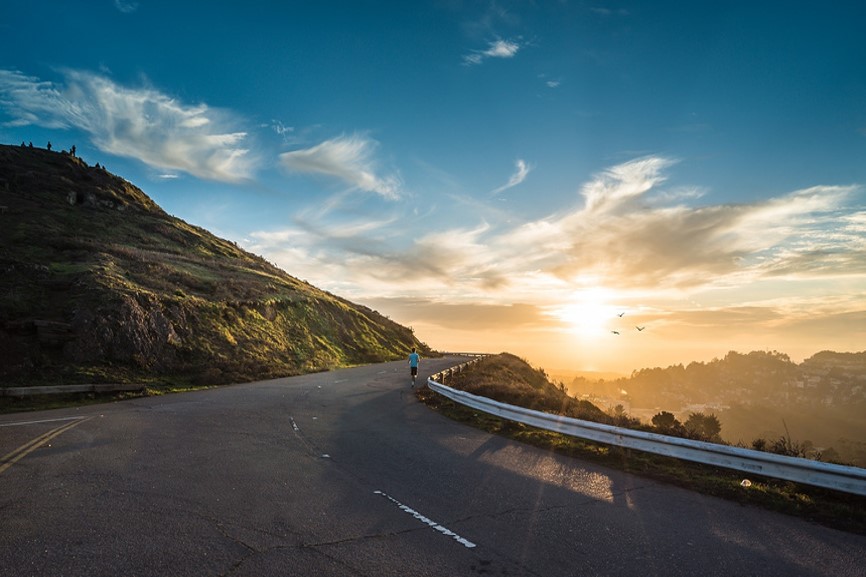 结束语
CONCLUSION
每一个成功者都有一个开始勇于开始，才能找到成功的路
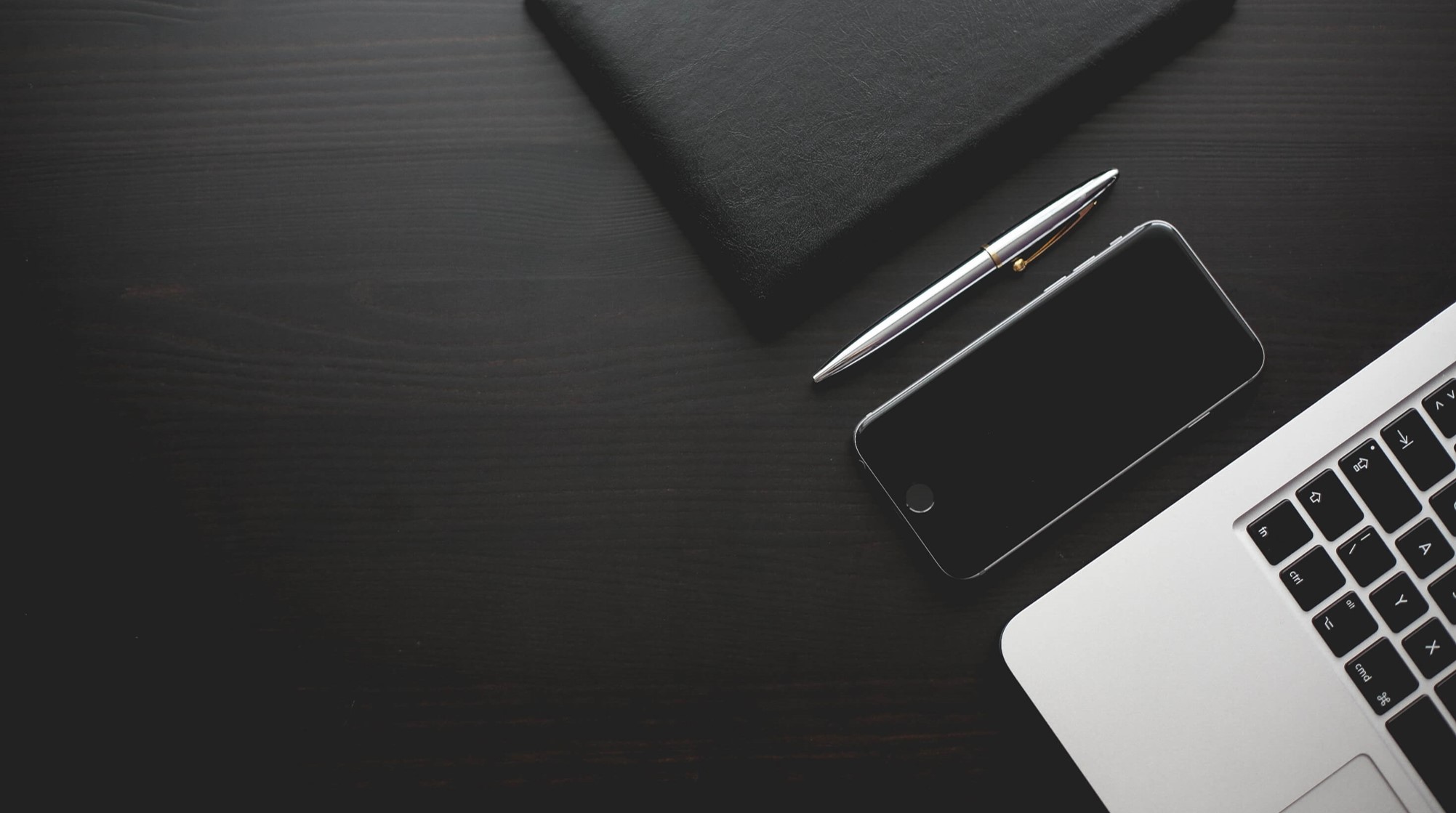 LOGO
手机：13XXXXXX
邮箱：xxxxx@163.com
网址：http://xxxxxxxxx.com
THANK